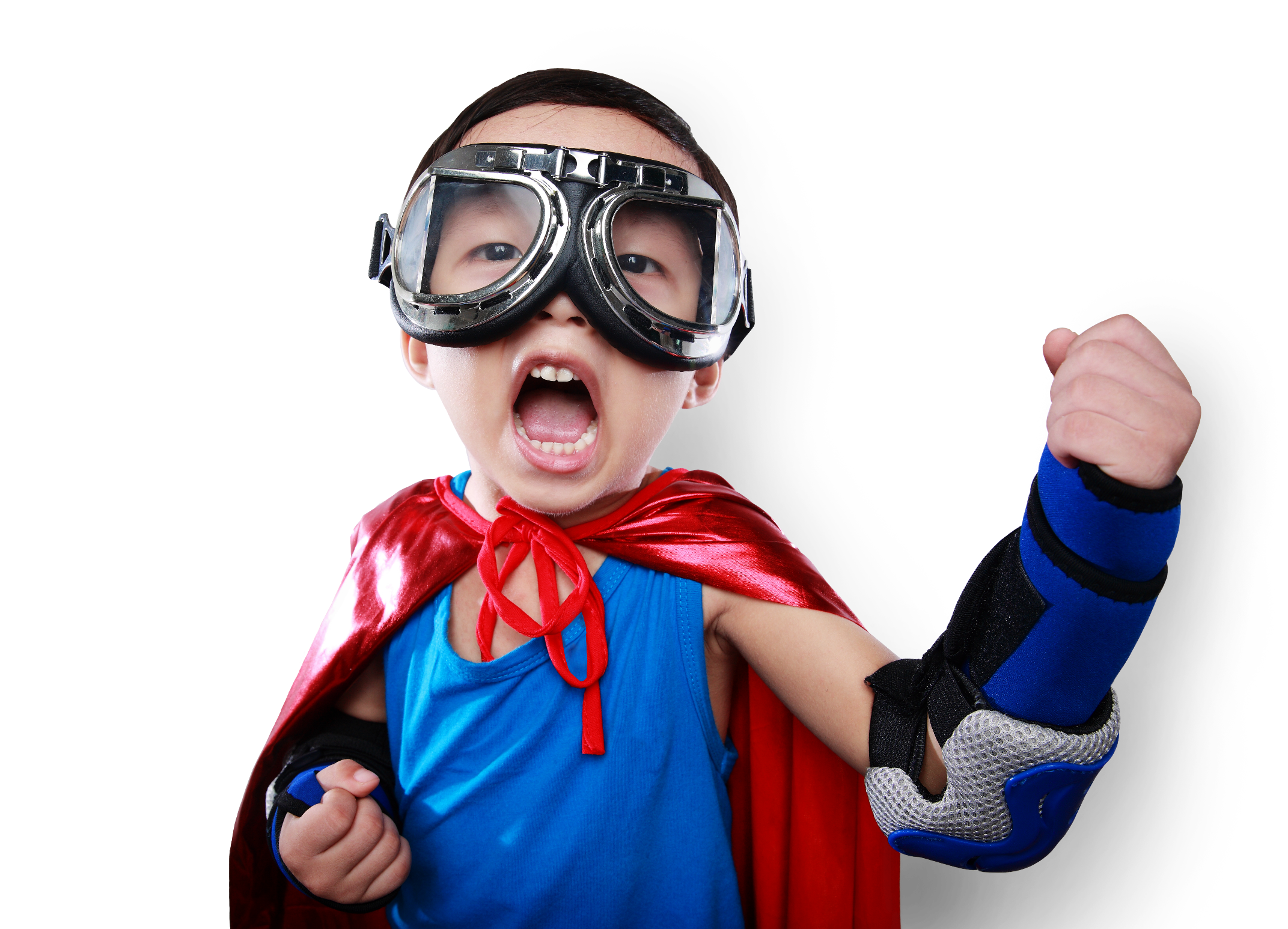 building
workforce for the future
November 4th 2020
Mercer Financial Services Middle East Limited
Registered With DIFC, License No. CL0939 and Regulated by the DFSA.
Our Speakers Today
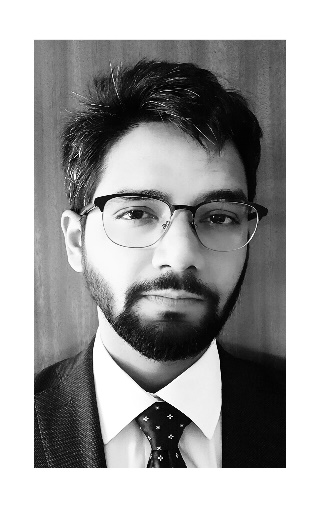 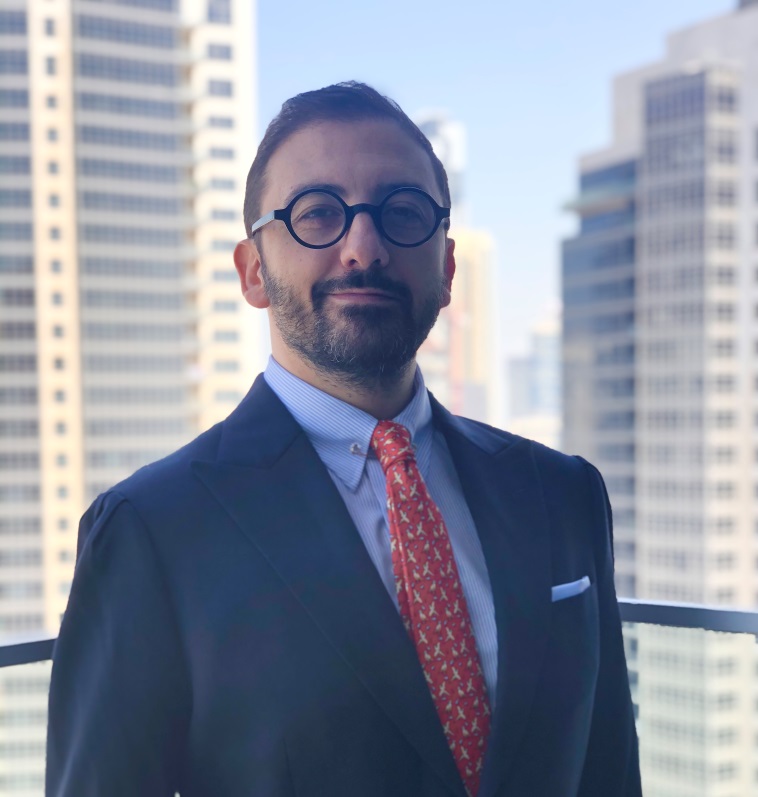 Kursat Tayfur
Principal - Mercer
Career IMETA

Mobile:  +971 (0) 56 404 8224
Email: kursat.tayfur@mercer.com
Sabyasachi Dhar
Senior Associate- Mercer
Career IMETA

Mobile:  +919820069231 
Email:  sabyasachi.dhar@mercer.com
2
Webinar logistics
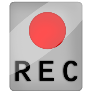 This session will be recorded and the presentation will be shared with you. 
You can also download our survey report here: https://www.me.mercer.com/our-thinking/career/building-a-workforce-for-the-future.html
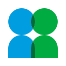 We look forward to your participation in the chat and the Q&A.
Attendees’ microphones are by default muted. Please just activate the Raise Hand feature for speaking contributions.
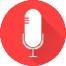 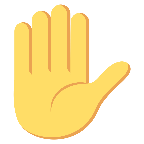 3
Agenda
1
Context and Survey Demographics
2
Selected Survey Insights
3
Our Point of View and Q&A
4
1
Workforce for the Future Survey in a nutshell – Context
Designed to provide insightsinto key workforce topics by reflecting respondents` perspective
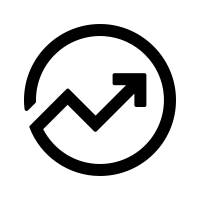 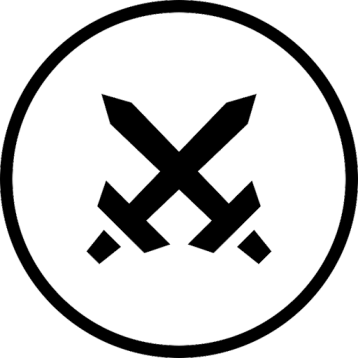 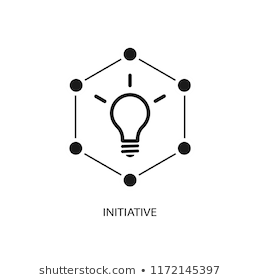 Global 
trends
Key workforce challenges
Prioritized initiatives
5
1
Workforce for the Future Survey in a nutshell – Demographics
~ 90% of survey participants are HR leadership including CHROs
~ 2/3rd  are from privately owned organizations - high participation of multinational organizations
Participants spread across  20+ industries1)
~ 85% of survey respondents are organizations with <5,000 FTEs
1) Energy, retail, professional services are the top 3 industries covered in the survey
6
2
Our survey assessed the organizational maturity, agility and adaptability to respond to disruptions caused to the workforce
Maturity of the organization to identify pain-points and address them via suitable human capital initiatives
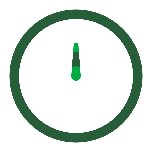 Maturity
Agility of the organization to identify the global trends and drive initiatives to overcome the impact of these trends
Adaptability of the organization to adapt to the human capital needs through specific human capital gap closing mechanisms
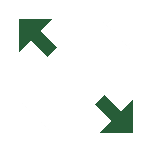 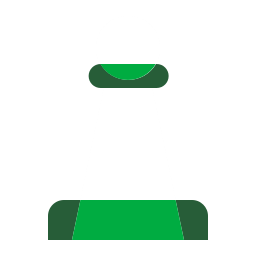 Adaptability
Agility
7
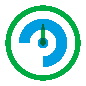 2
Maturity
Majority of organizations today lack the maturity and visibility to efficiently structure and organize their workforce
The top 4 pain points signify inefficient workforce planning
We have lack of visibility on the 
future workforce demand/supply
14%
>65%
Our workforce cost is too high
13%
of organizations1) believe they are over-staffed, with organizations in the telecommunications, retail, logistics and supply-chain industries reporting the highest ratios of over-supply
We lack the visibility on current 
productivity measures of our staff
13%
Our staff is not adequetly skilled to achieve our 
future goals and adapt to future automation plans
13%
It is difficult to attract competent talent
11%
1) with over 5,000 FTEs
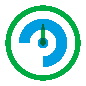 2
Maturity
Organizations` perspective on workforce optimization and workforce planning is still evolving
Organizations have invested heavily on organization design …
… and are expected to continue to do so in the future with increased focus on workforce optimization
Organization structure design
35%
Redesigning the organization
26%
Investing in 
workforce optimization
Process improvement / re-design
22%
20%
ERP system deployment
18%
Increasing flexible work options
17%
Improving performance 
evaluation frameworks
Strategic workforce planning
16%
17%
Future of Work study
6%
Redesigning jobs
15%
Other
3%
Others
6%
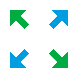 2
Agility
Organizations need to invest in data analytics in order to respond to the changes in the workforce especially on the account of global trends
Though RPA and AI were identified as major global trends…
…the penetration of data analytics in organizations has been very low
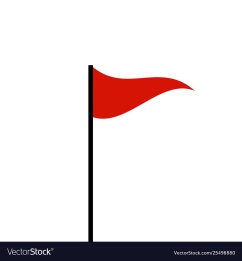 Improvement of 
processes
No use of analytics in making human 
capital decisions
29%
Others
Basic reporting and trend analysis
50%
Benchmarking and business 
metrics analysis
Increased use of analytics
15%
Cause and effect analysis of key 
workforce and business outcomes
4%
Predictive analytics in critical business 
and human related decisions
2%
Remote working
Automation & AI
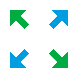 2
Agility
The ability of an organization to successfully meet the challenges can only be realized with the support of the organization’s leadership
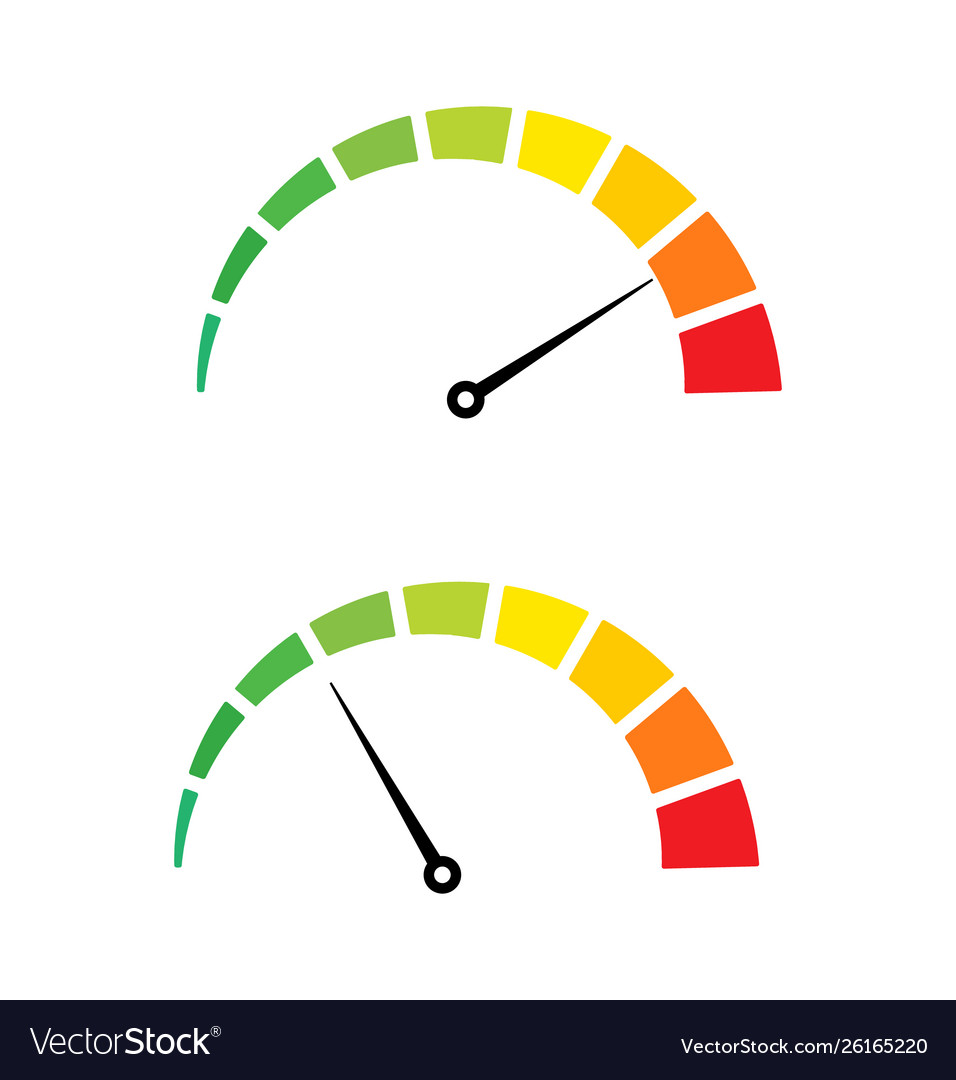 70%
60%
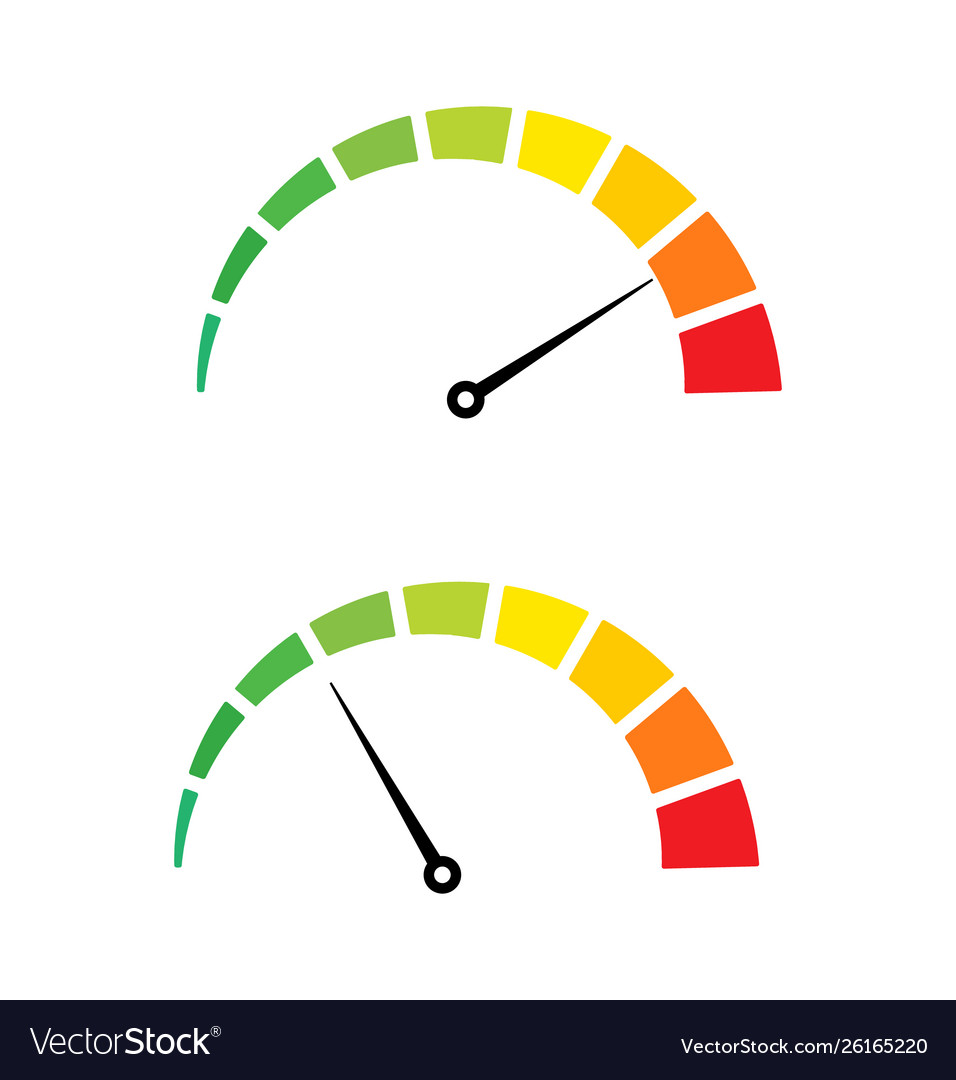 of surveyed organizations believe they are slow and do not have the right agility and support to respond to future workforce trends/ changes
of respondents believe that workforce initiatives will gather momentum and buy-in when driven centrally by the leadership
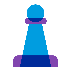 2
Adaptability
Organizations are reducing their efforts from talent acquisition and focusing more on building internal talent and various gap closing solutions
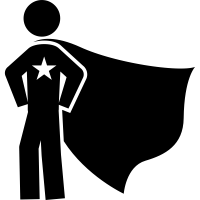 >75%
of services industries want to build talent whereas technical and product driven industries have a higher propensity to hire from outside
Majority of the organizations want to manage their talent gap by upskilling/reskilling, mobility and remote working solutions
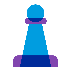 2
Adaptability
The need for outsourcing/ off-shoring has been identified most in the non-strategic elements of IT, Finance and HR spaces
2 in 3
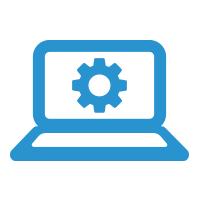 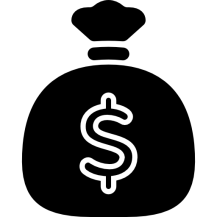 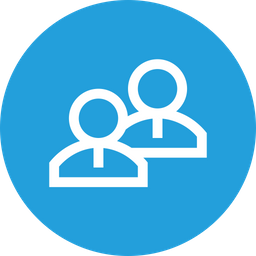 of mid to large sized organizations have identified the need for outsourcing/ off-shoring
IT/Technology
Finance
HR
3
From our experience partnering with organizations to de-risk their current and future workforce strategy, we believe that:

The longer you wait, the larger the capacity and capability gap, and it only expands at an increasing rate over time
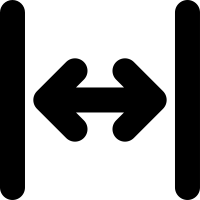 14
3
An integrated strategic workforce study can help organizations adapt to the ever evolving workforce needs…
4. Future of work
FoW strategy formalization
1. Segmented Rightsizing
Segmentation of critical roles
Bottom-up and tow-down rightsizing analysis
Internal Labor Market analysis
8-12 months
3-6 months
2. Cost and Workforce Optimization
Labor cost analysis  
Role-wise competency framework
Redeployment and career pathing
FoW operating model and function set-up
3 months
3. Strategic Workforce Planning
Strategy driven sustainable future supply/ demand model
Automation synergy and external labor market analysis
Efficiency impacts of learning and development
FoW implementation and lessons learnt
Time to Execute
15
3
…and achieve a significant return on investment
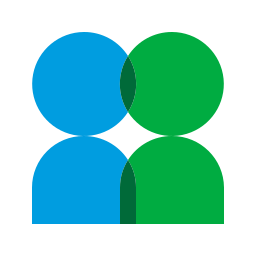 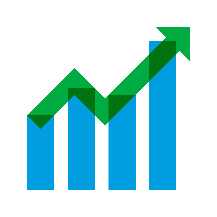 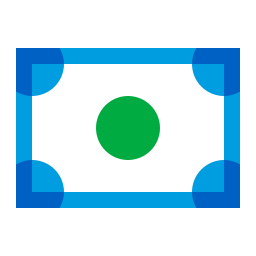 1
3
2
Increase the profitability per headcount
Better control the headcount growth rate
Save on human capital cost immediately and in the future
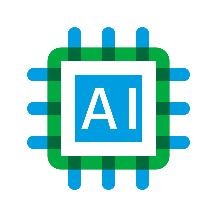 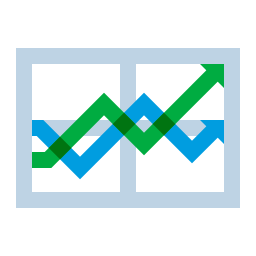 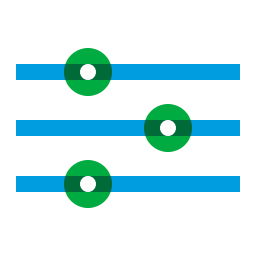 4
6
5
Tailor diverse talent sourcing strategies
Develop metrics to track the business and increase  accountability
Invest in right future jobs and capabilities as well as automation
17